William Carnimolla x Taillissime
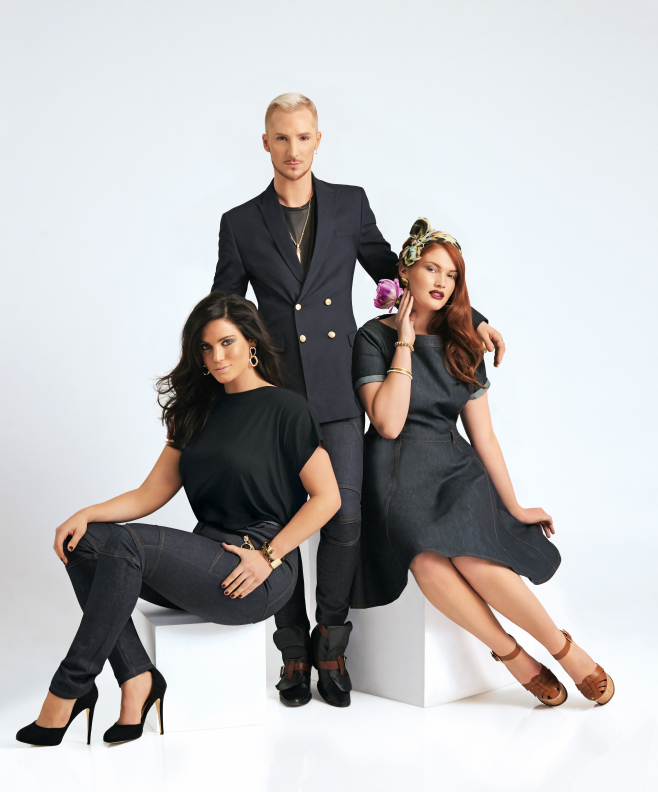 Press office: 08444 145 842
@LaRedouteUKPR
laredoute@onlybeattie.com
PR Shots
William Carnimolla continues his collaboration with Taillissime for the Spring Summer 2015 season with an exclusive capsule collection for 
La Redoute.

"My aim was to create a collection designed and made ​​for curvy women, that all women desire.“

In line with previous collections, William Carnimolla reinterprets a wardrobe composed of simple and timeless key essentials; multi-layered jumpsuits, a timeless trench in black, and ultra-feminine and elegant dresses, to name a few. 

 "I have created pieces that put curvy women in focus and don’t conceal!”

The full collection is available at  LaRedoute.co.uk
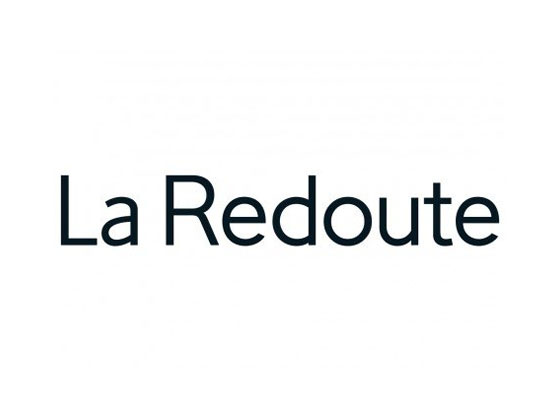